Ihan pihalla! – pelillistä ympäristöntutkimusta
Ulla-Maija Hänninen, KM, luokanopettaja
Tuomas Ikonen, KM, luokanopettaja
Tikkakosken yhtenäiskoulu
Ihan pihalla!-hanke
Opetushallituksen kärkihanke, jossa oppilaista tulee ympäristöntutkijoita.

Tavoitteena on omakohtaisesti lähiympäristöä tutkimalla, teknologiaa ja pelillisyyttä hyödyntäen, luoda uusia, monialaisuutta ja ilmiöpohjaisuutta korostavia opetusmalleja.
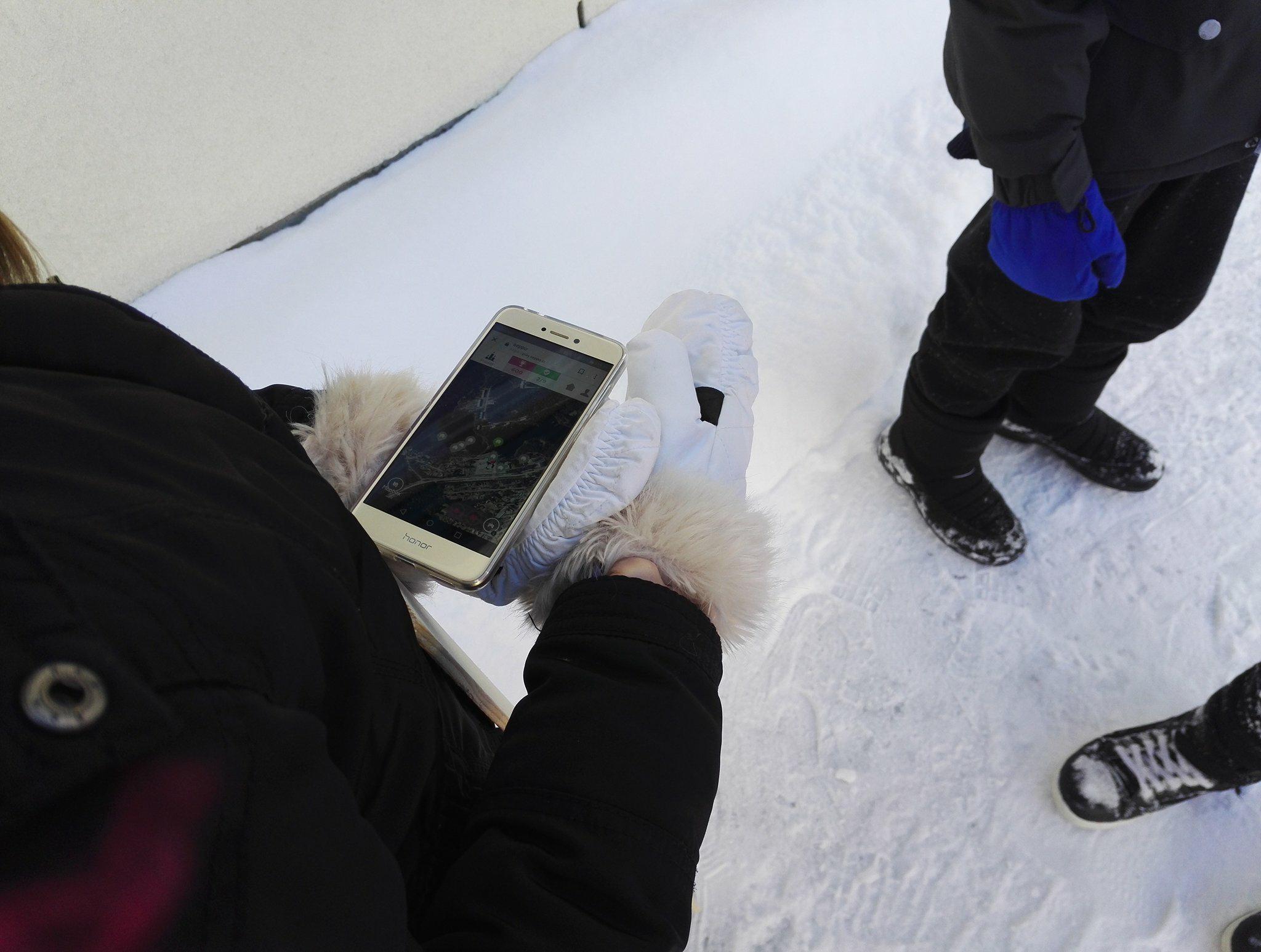 Ihan pihalla!-hanke on…
Innostavia omaa lähiympäristöä hyödyntäviä oppitunteja

 Ulkona oppimista

 Pelillistä oppimista

 Tutkivaa oppimista

 Monialaista oppimista
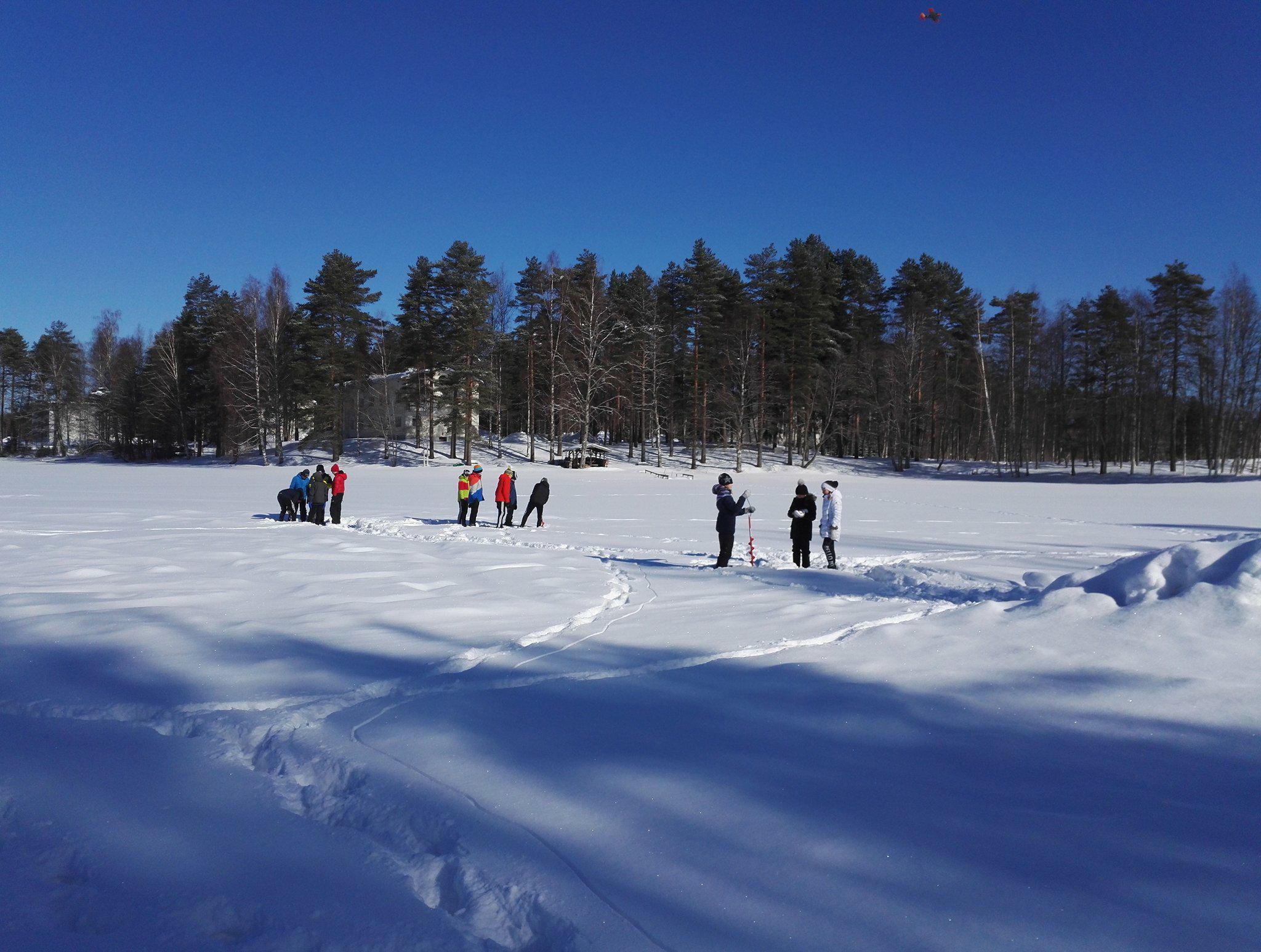 Mukana hankkeessa
Aluksi opettajat osallistuivat
 koulutukseen, jossa hankittiin
 taidot pelien tekemiseen ja 
lähiympäristön tutkimiseen. 

Tämän jälkeen saatuja oppeja 
käytettiin omassa työssä.

Kouluissa on 
kehitetty pelillisiä 
opetuskokonaisuuksia ja –
malleja yhteistyössä kollegojen
ja oppilaiden kanssa.
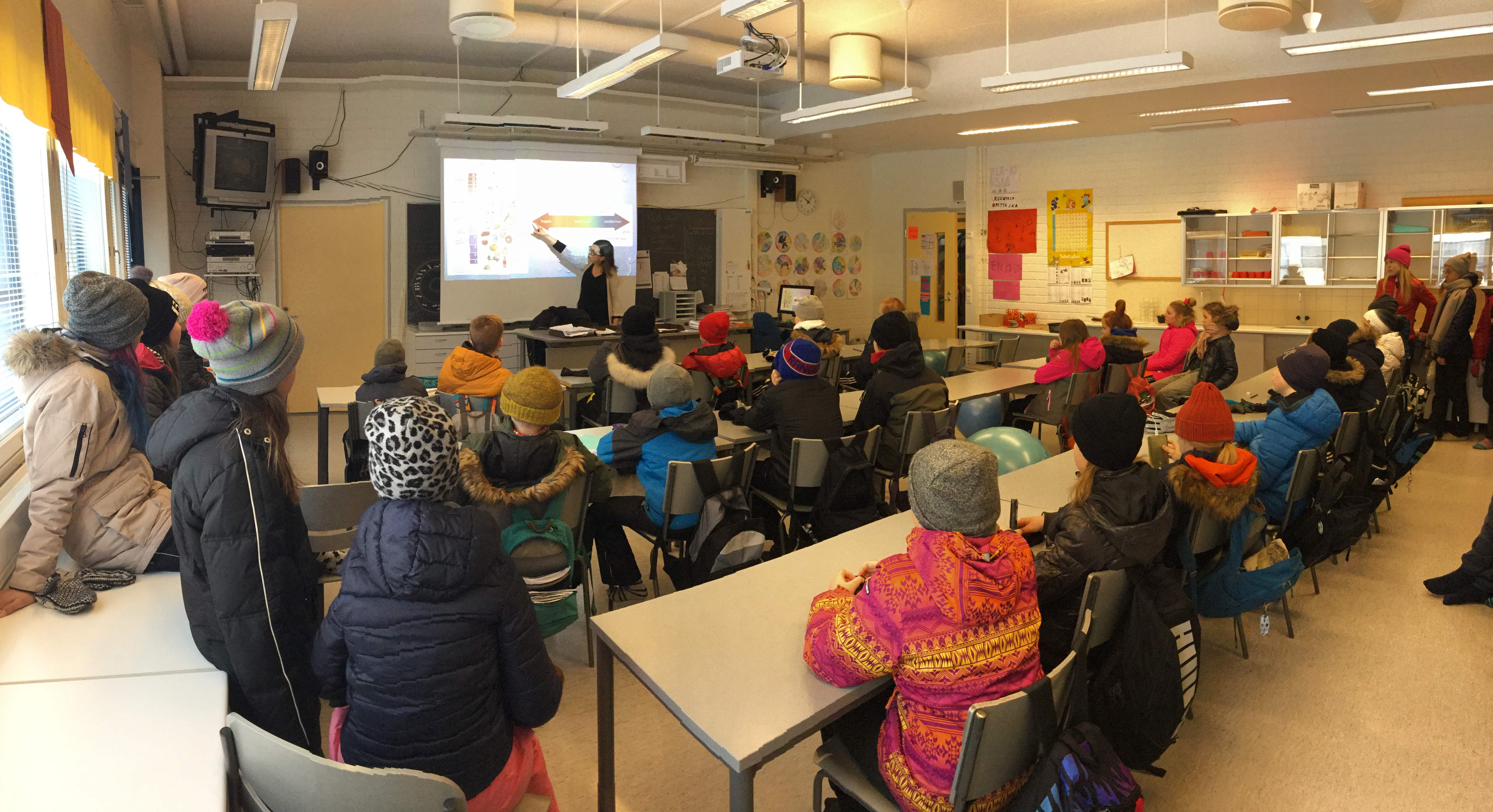 Tikkakosken yhtenäiskoulu TOIMINTAYMPÄRISTÖNÄ
Jyväskylän kaupungin opetustoimen alainen yhtenäiskoulu upeissa luonnonmaisemissa Tikkakoskella. ( https://goo.gl/Emknkq )
Kolme yksikköä:
Tikkakosken koulu (7.-9. lk)
Luonetjärven koulu (1.-6. lk)
Liinalammin koulu (1.-4. lk)
Käytössä hyvä luonnontieteiden perusvälineistö luonnon ja ympäristön tutkimiseen.
Kuluvan lukuvuoden aikana käytössämme on ollut Seppo-pelialusta, jonka avulla olemme toteuttaneet erilaisia luontotutkimuksia koulun lähiympäristössä.
Pelaamiseen oppilaat ovat käyttäneet omia mobiililaitteitaan.
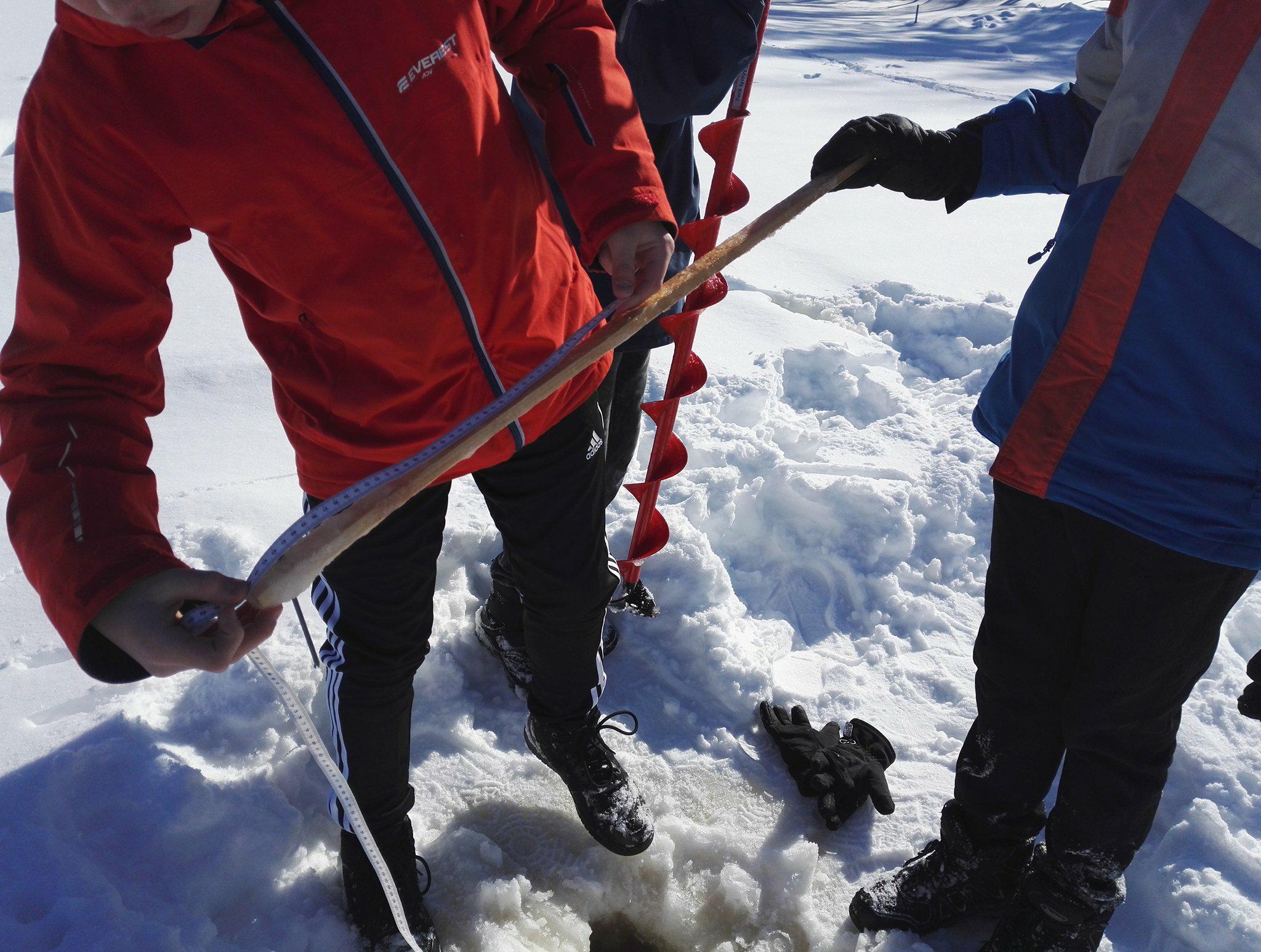 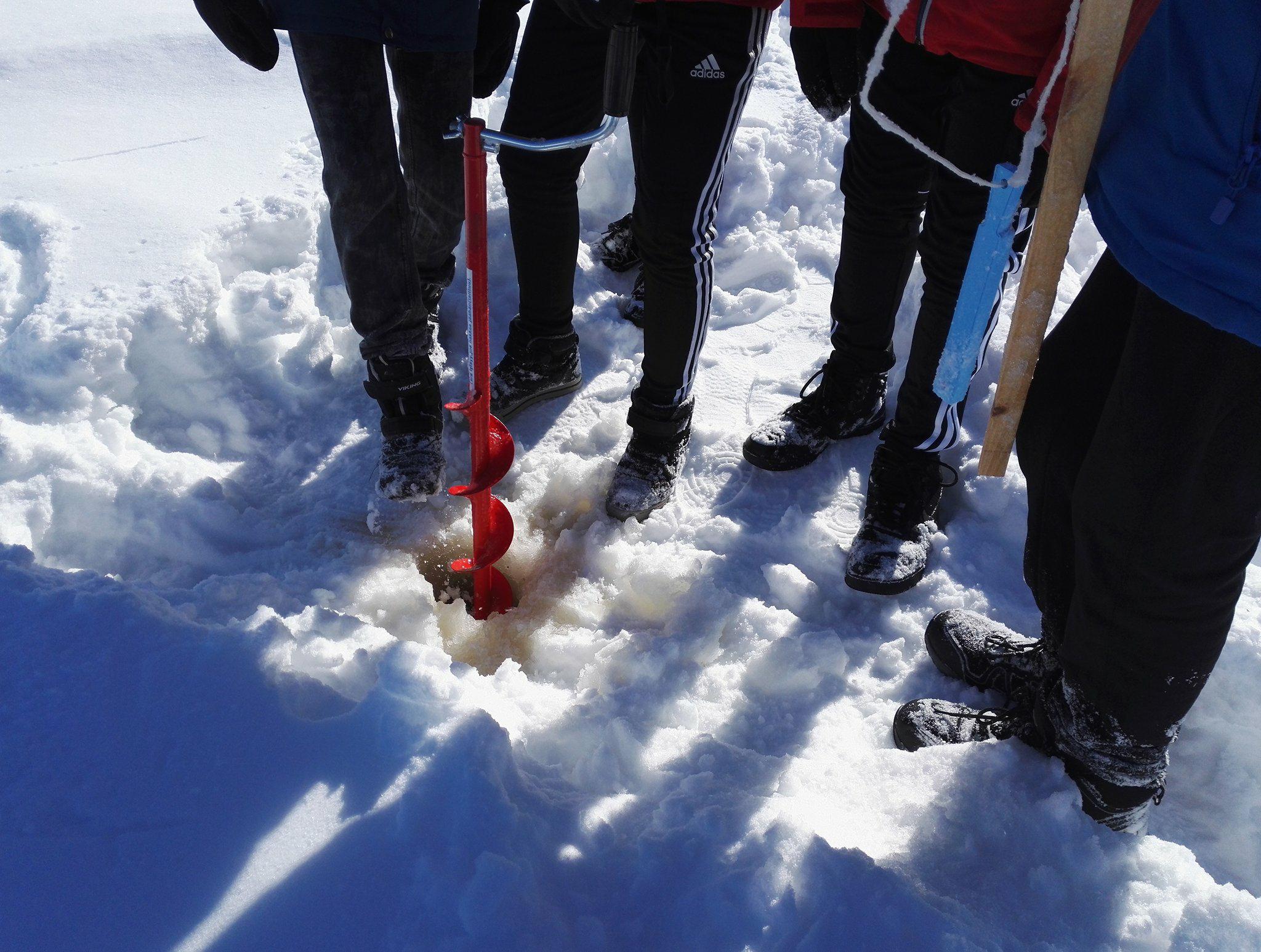 Tutkimisen huumaa...
OPS 2016 Ympäristöoppi T5: "Oppiaineen tehtävänä on ohjata oppilasta suunnittelemaan ja toteuttamaan pieniä tutkimuksia, tekemään havaintoja ja mittauksia monipuolisissa oppimisympäristöissä eri aisteja ja tutkimus- ja mittausvälineitä käyttäen."
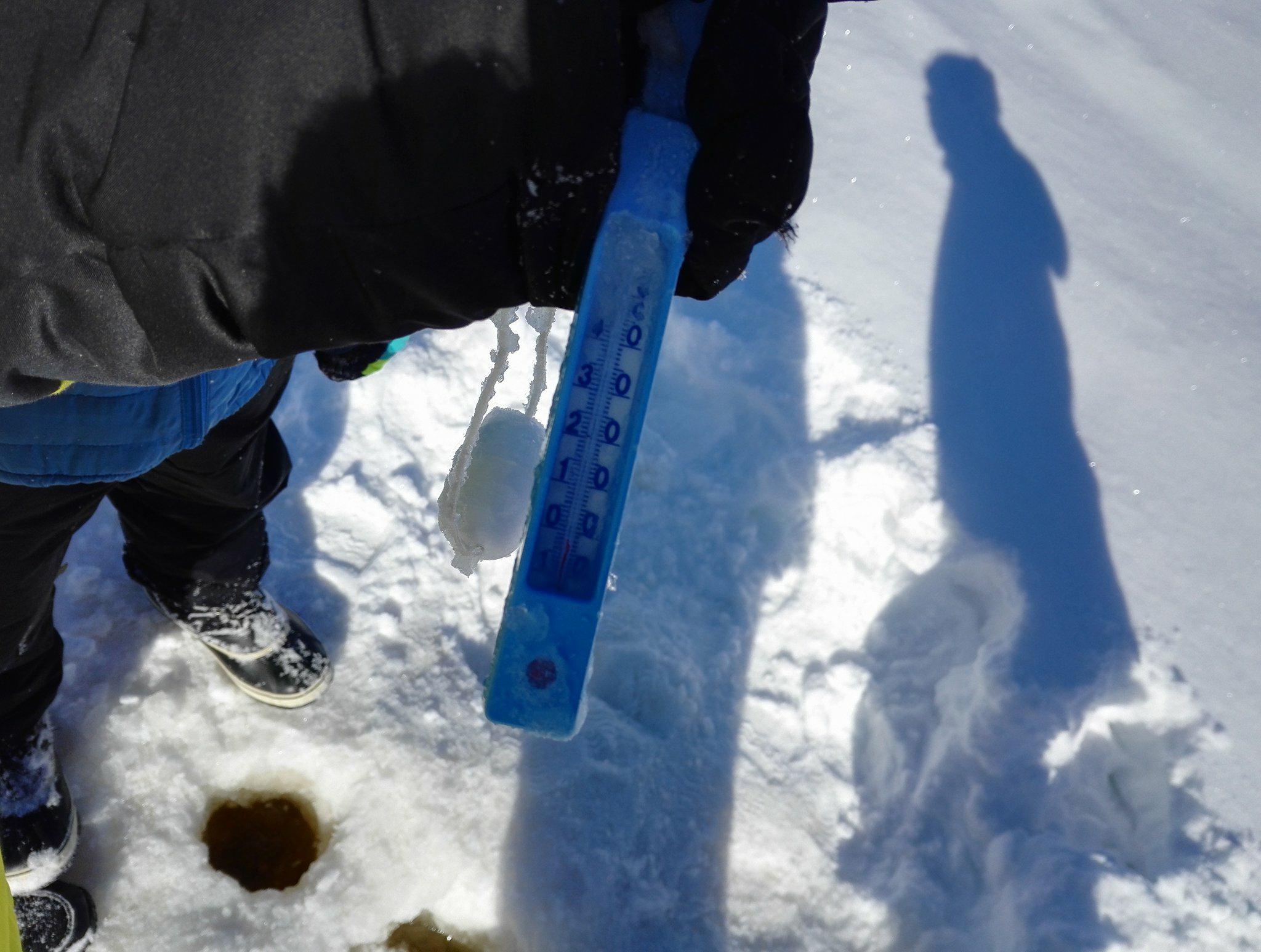 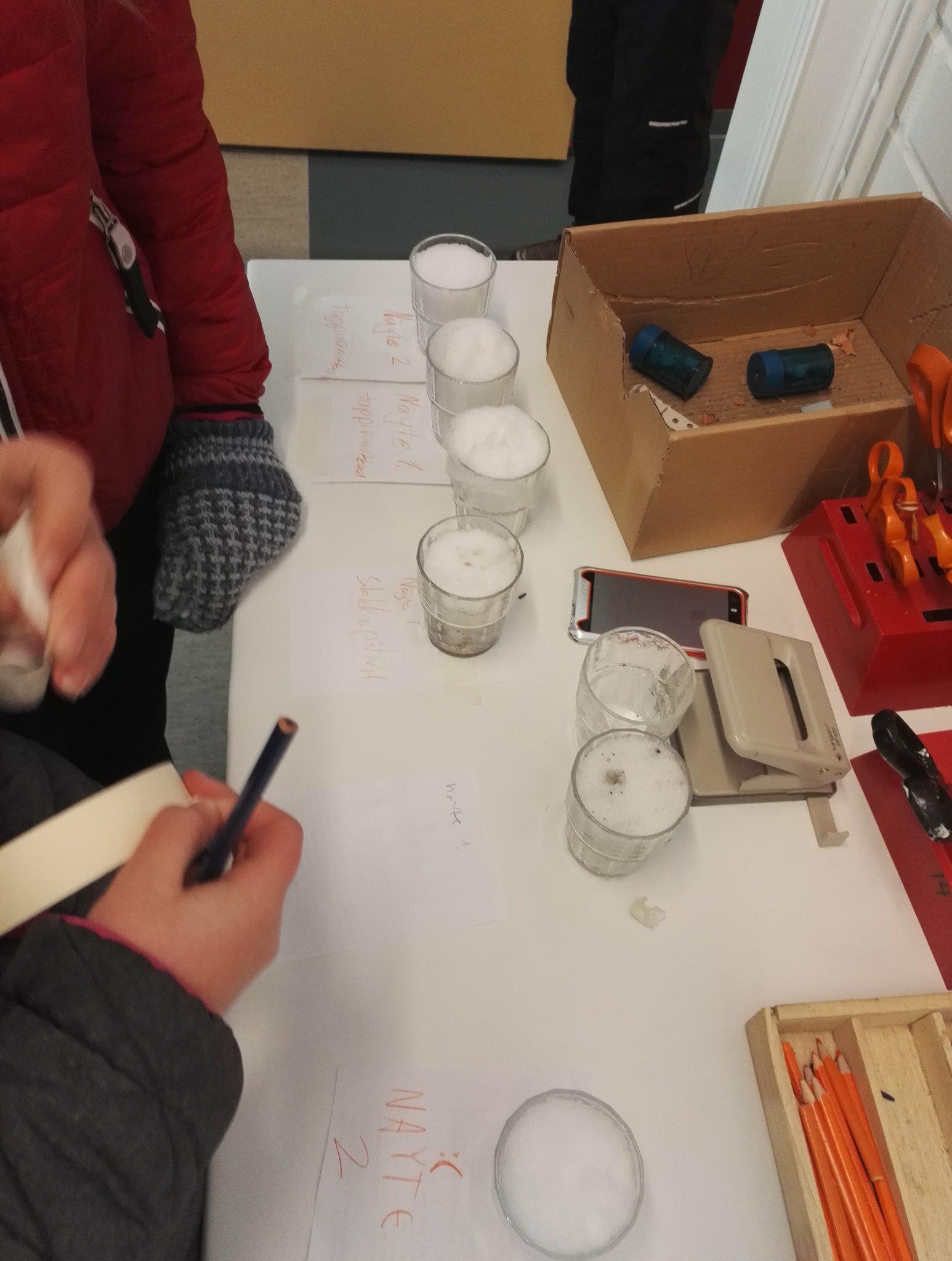 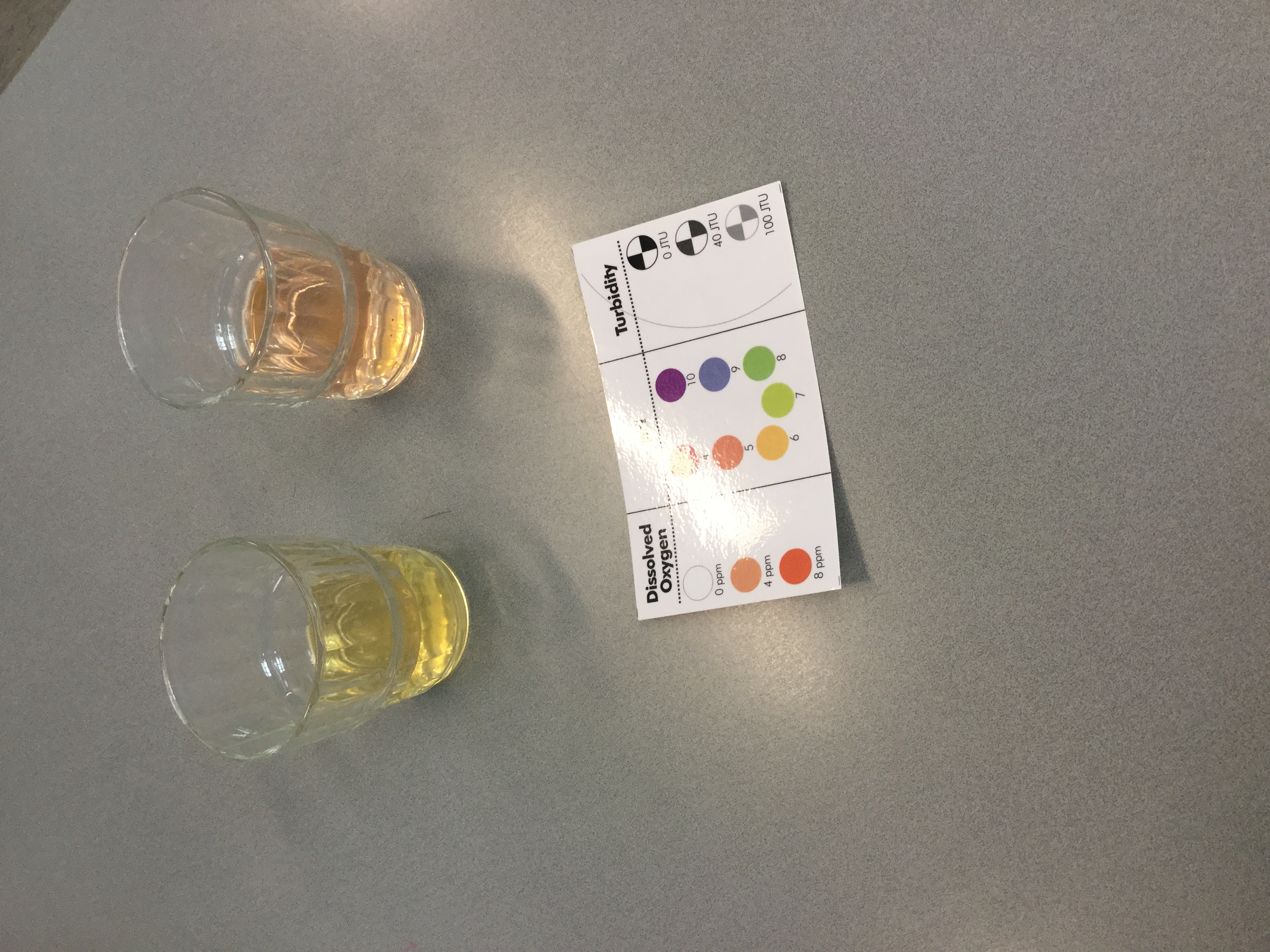 Tutkimuksen kohteina mm.
Lumen syvyys
Jään paksuus
Lämpötila lumipeitteen sisällä
Lämpötila maan tasalla
Ilman lämpötila
Järviveden lämpötila
Järviveden happipitoisuus
Näkösyvyys
Luminäytteiden pH-arvo
Kasvien talvehtiminen ja kasvintunnistus
Tutkimustulosten vertaaminen aiempiin mittauksiin
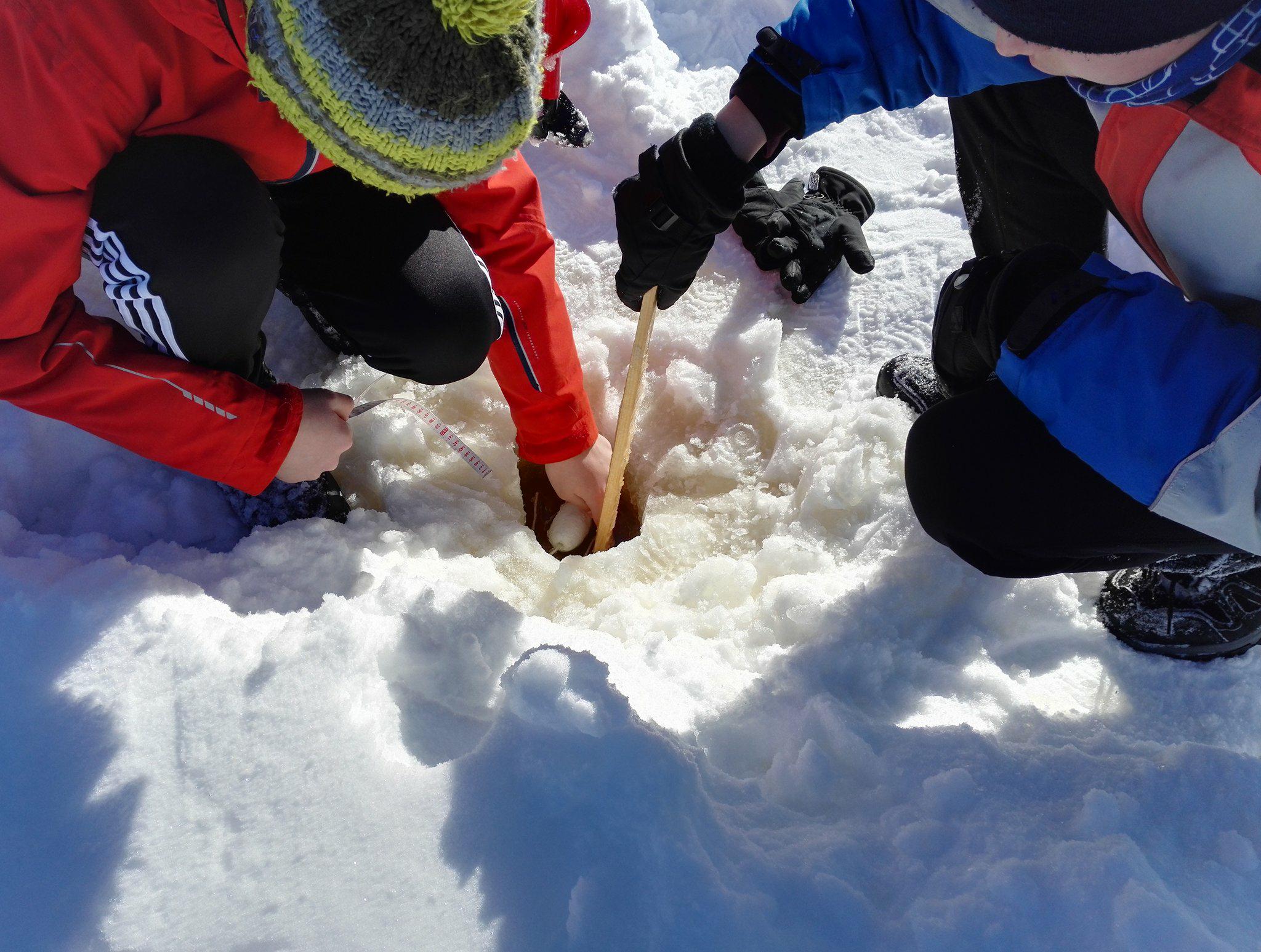 Seppoilua koulun lähiympäristössä
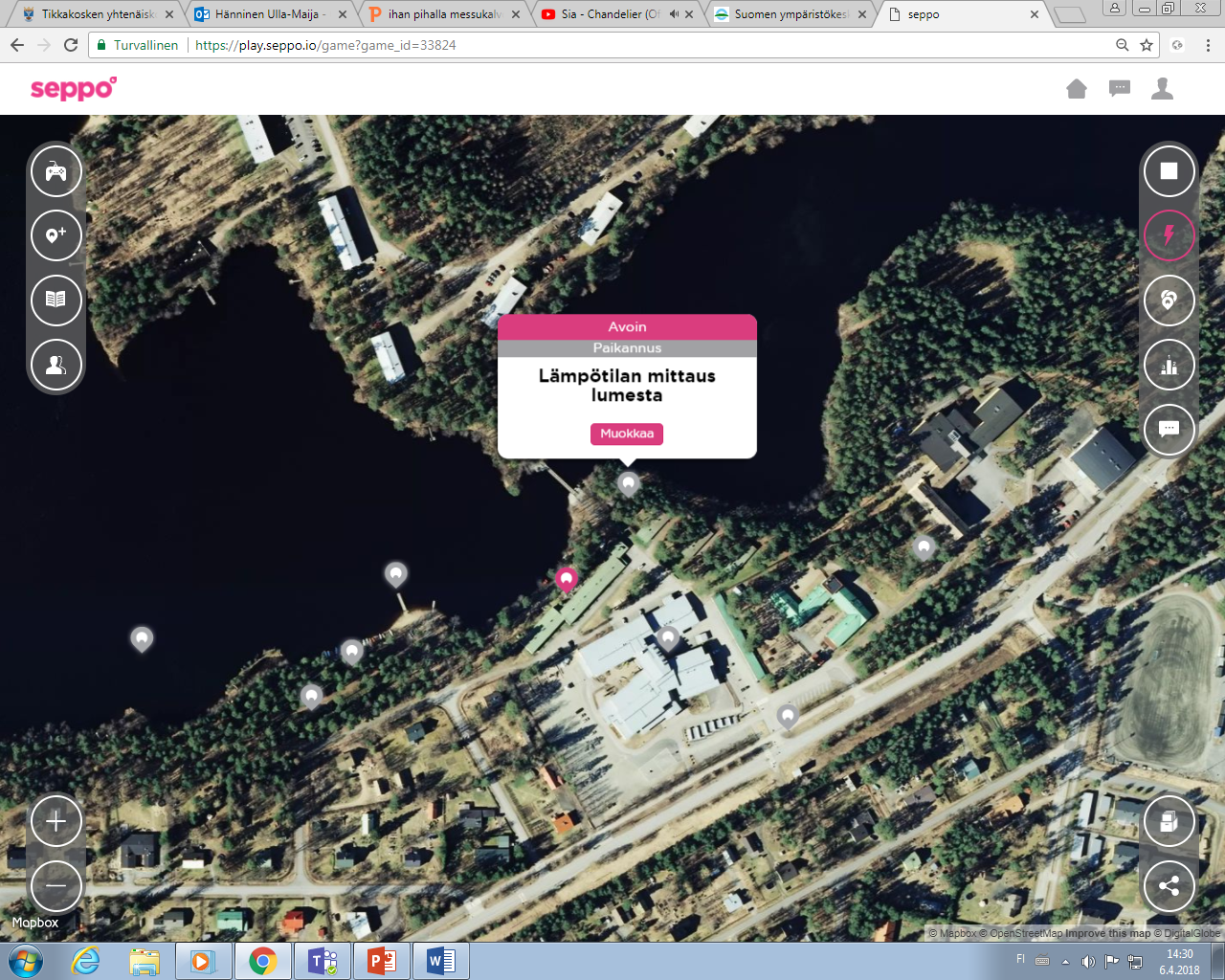 Seppo –pelialusta on ollut käytössä
 lumi- ja vesitutkimuksien teossa
 metsätutkimuksissa
 patikointiretkillä
 valinnaisen pyöräilyn ja patikoinnin oppitunneilla (erävisat ja –haasteet)
 Suomi –teemaisessa visapelissä
 matematiikan ja kielten tunneilla
 opettajien koulutuspäivänä vesi-teemaisen pelin muodossa
https://play.seppo.io/game?game_id=33824
Oppimisen ilo korostuu työskentelyssä
Monialaisuus - Käyttömahdollisuudet monipuoliset eri oppiaineissa ja sisällöissä          
Yhteistyö- ja sosiaaliset taidot ja näiden harjoittelu keskiössä
Tutkiva oppiminen - oppijan aktiivinen rooli tiedon tuottamisessa
Kytkeytyminen OPSiin
L1 Ajattelu ja oppimaan oppiminen
L2 Kulttuurinen osaaminen, vuorovaikutus ja ilmaisu
L4 Monilukutaito
L5 Tieto- ja viestintäteknologinen osaaminen
L7 Osallistuminen, vaikuttaminen ja kestävän tulevaisuuden rakentaminen
+ oppiaineiden tavoitteet
”mutta eihän tää oo mitään oikeaa koulua!?”
Seppo-nikkarin vinkkilista!
Etukäteen ajateltavaa!
Oppilaiden kanssa!
Uudet oppilaat – harjoituspeli
Sijaintiasetukset yhdessä kuntoon
Pelin tarkastelu ja ohjeistukset
Chat-välineen ohjaaminen avaa keskusteluyhteyden open ja ryhmän välille.
Turvallisuus –näkökulma
Pelatun pelin tuloksia kannattaa tarkastella yhdessä luokan kanssa – mitä opittiin?
Tulokset mm. Järviwikiin – osallistutaan!
Yhteistyössä on voimaa – jakamalla pelin voi useampi kollega työstää samaa peliä.
Myös pelaamisen ohjaaminen on toimivampaa yhdessä – toinen koneella ja toinen maastossa oppilaiden kanssa.
Erilaiset ryhmät – sosiaaliset taidot
Oppilaiden ikätaso – pelin haastavuus
Mahdollisuus integroida peliin monipuolisesti eri oppiaineita.
Mene nettisivulle: www.seppo.io

 Kirjaudu peliin pelaajana.

 Pelin pin-koodi: EFBC00

 Keksi itsellesi ”joukkuenimi”

 Ja pelaamaan!!!
Sun vuoro kokeilla!
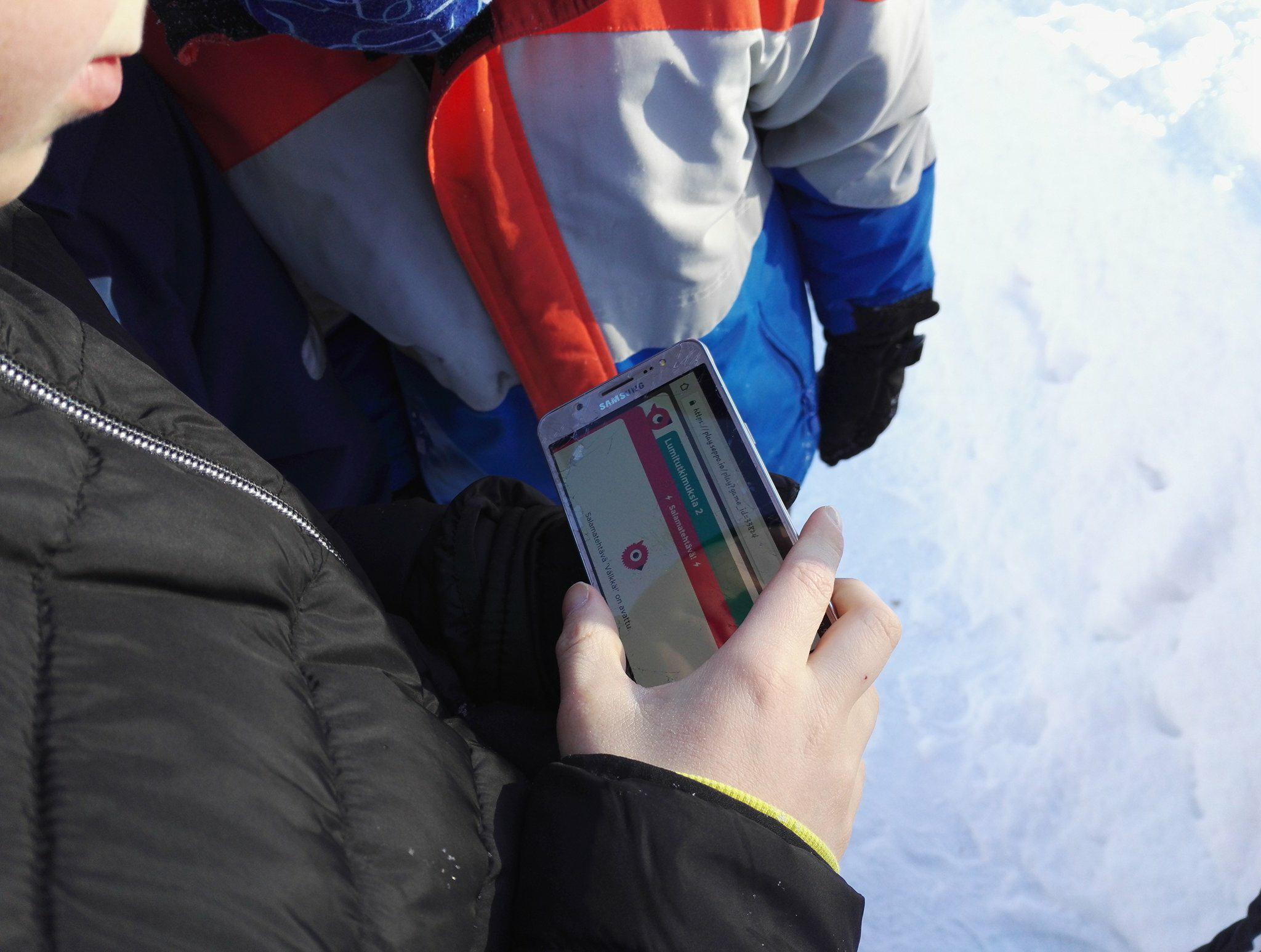 Kiitos Mielenkiinnosta!